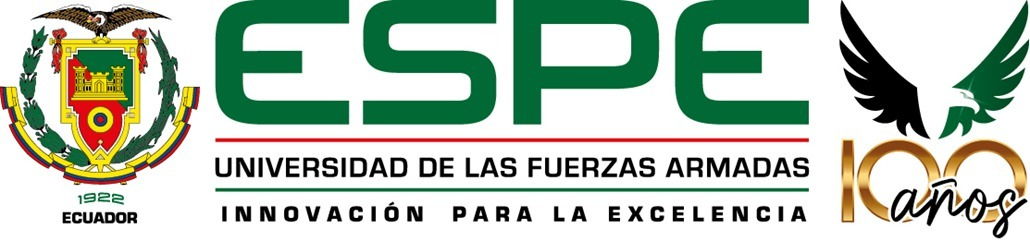 Departamento de Ciencias de la Vida
Carrera de Ingeniería en Biotecnología

“Estudio del efecto de distintas concentraciones de nisina como bioconservante de harina procedente de distintos bagazos de cerveza artesanal ”

Autores:
Chávez Robalino, Esteban Alejandro
Meneses Aguilar, Emilia Alejandra 

Directora
Ing. Sungey Sánchez Ph.D.

Santo Domingo, Ecuador

2022
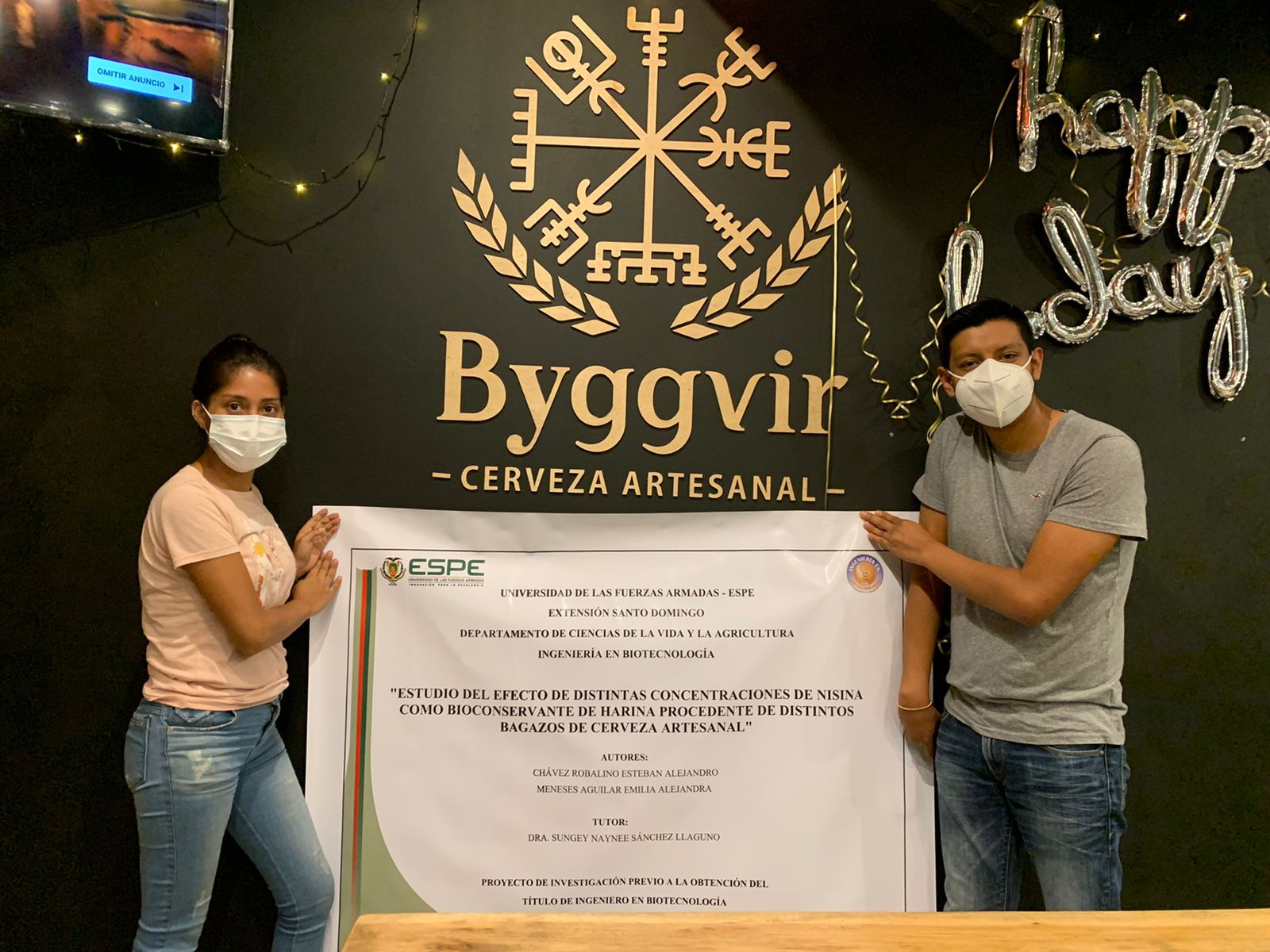 Introducción
Industria de cerveza artesanal ha incrementado la producción siendo la quinta industria más importante en el mundo
El bagazo cervecero es obtenido luego de prensar y filtrar el mosto tras la sacarificación del grano de cebada malteado, rico en proteína y fibra.
En el Ecuador se producen aproximadamente 120,000 toneladas anuales de bagazo cervecero, que principalmente es desechado, con la aplicación de la Biotecnología no solo ayuda a la industria cervecera sino también al medio ambiente.
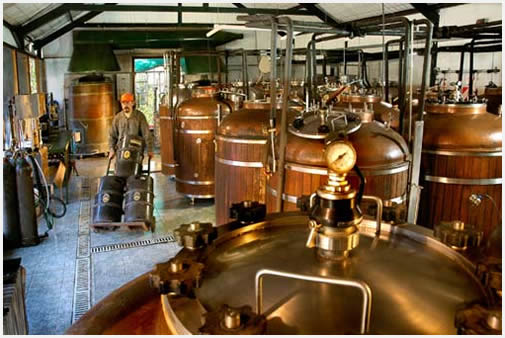 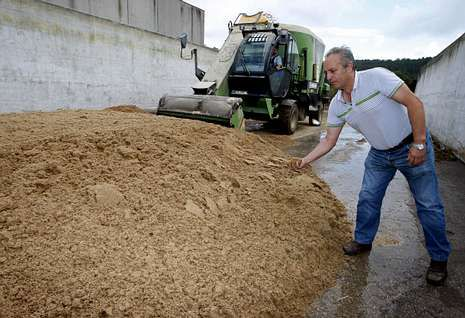 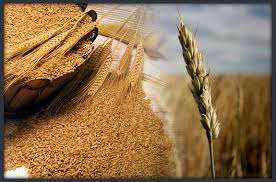 Objetivos
General
Estudiar el efecto de distintas concentraciones de nisina como bioconsevante de harina procedente de distintos bagazos de cerveza artesanal.
Específicos
Elaborar harina proveniente de distintos bagazos de cerveza artesanal,
Evaluar distintas concentraciones de nisina como bioconservante para determinar la vida útil de la harina
Determinar mediante análisis fisicoquímicos y microbiológicos las características de la harina antes y después de la aplicación del bioconservante.
Determinar el rendimiento mediante balance de materia.
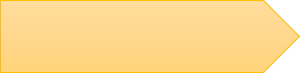 Metodología
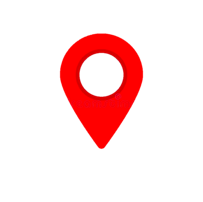 Ubicación Geográfica
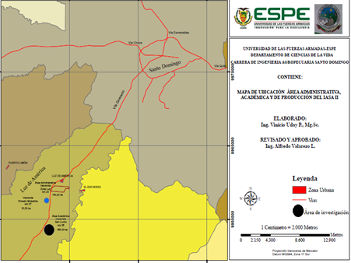 Ubicación Política
País:			Ecuador 
Provincia: 		Santo Domingo de los Tsáchilas
Cantón: 		Santo Domingo
Parroquia: 		Luz de América
Sector: 		km. 24 vía Quevedo
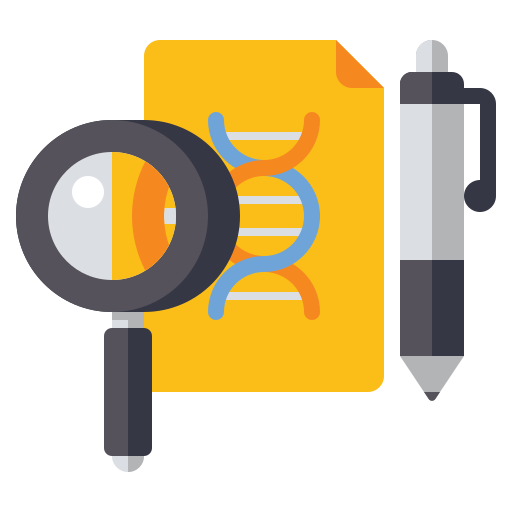 Diseño Experimental
Obtención del bagazo de cerveza
Recolección de bagazo
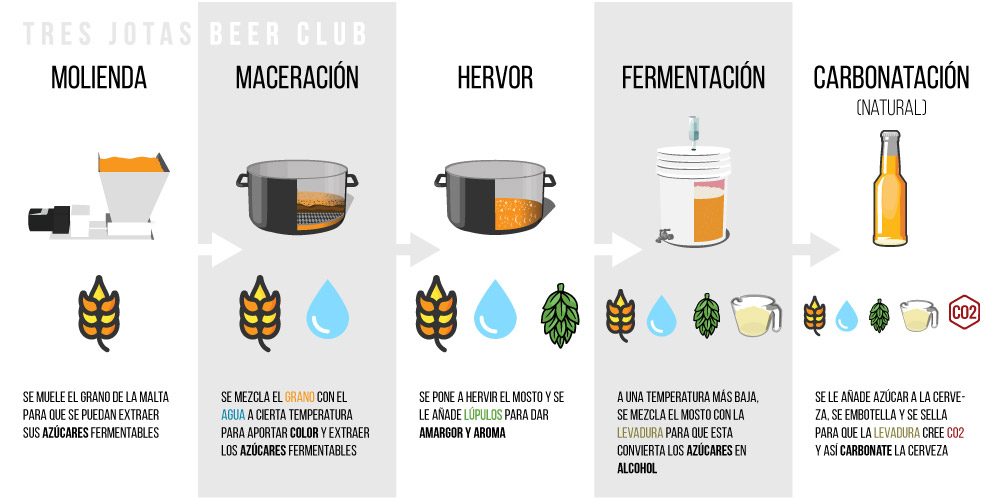 Es la mezcla de  cebada + agua, a diferentes tiempos y temperaturas.
El líquido se trasvasa a otro recipiente y el bagazo queda como residuo de la maceración.
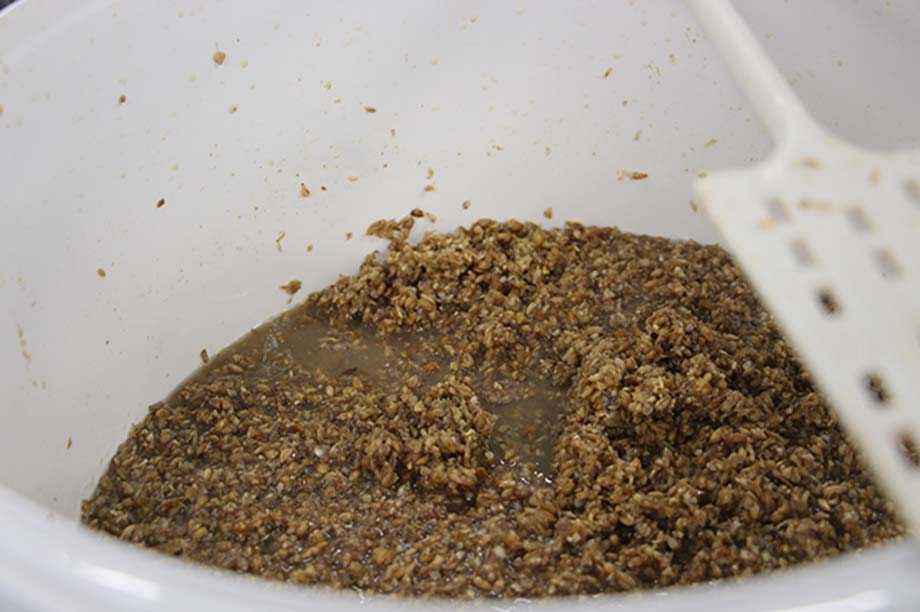 Almacenamiento del bagazo en recipientes de plástico.
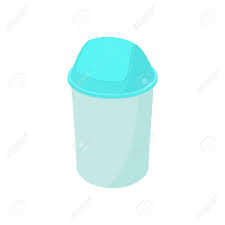 Elaboración de la harina
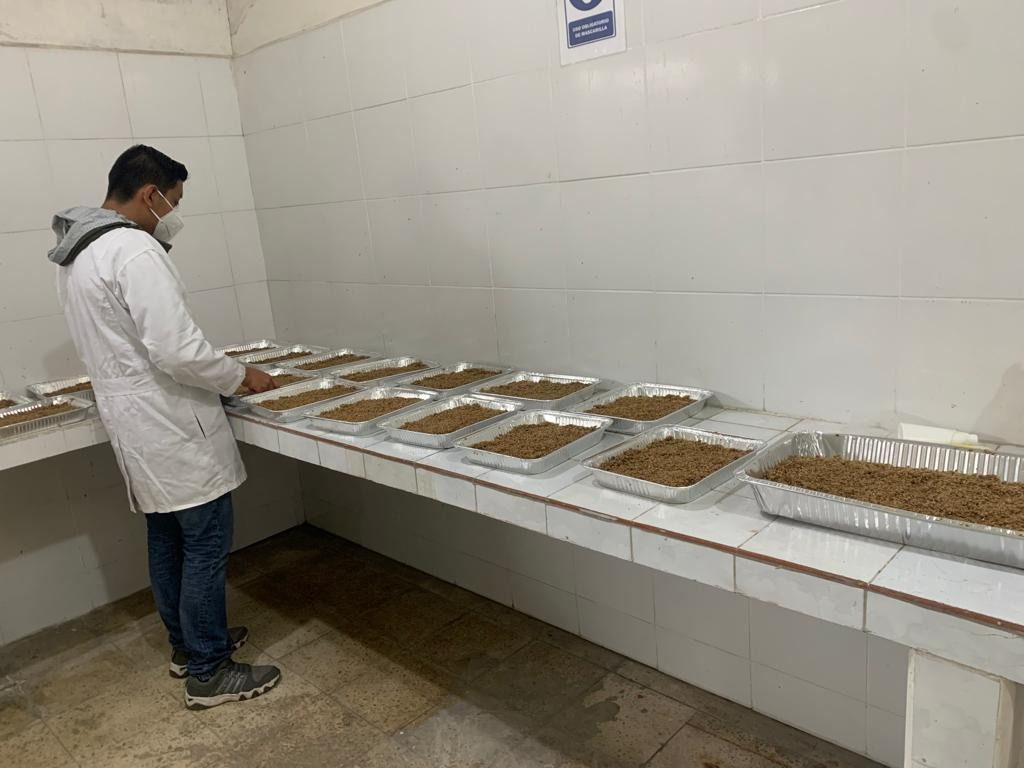 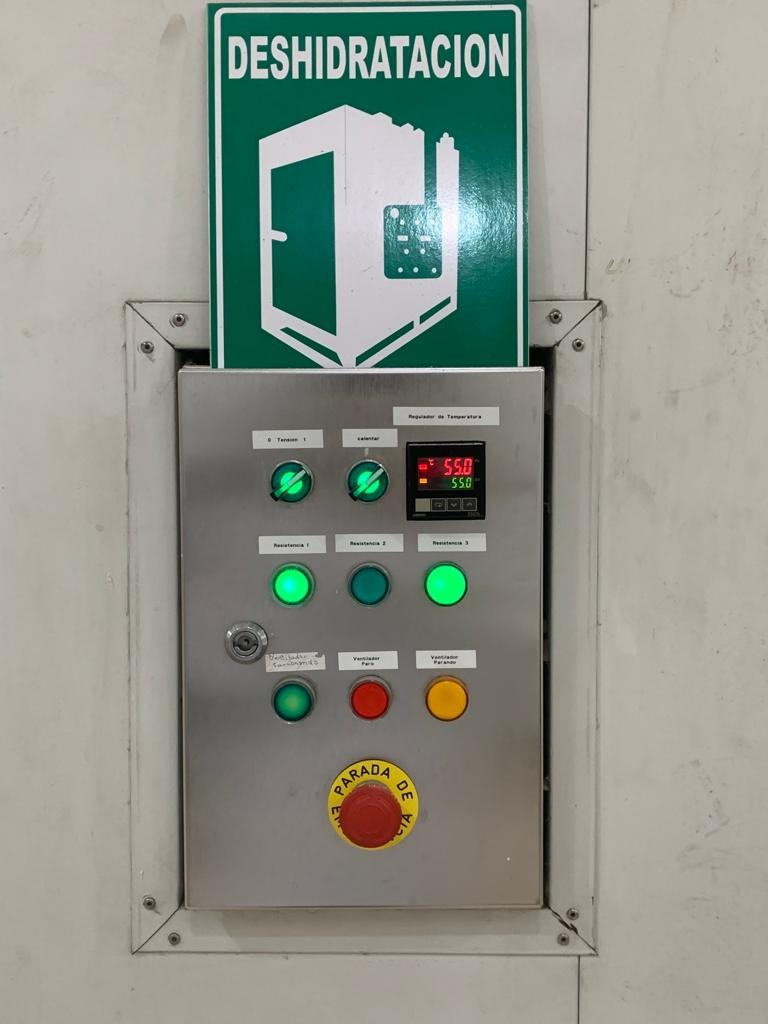 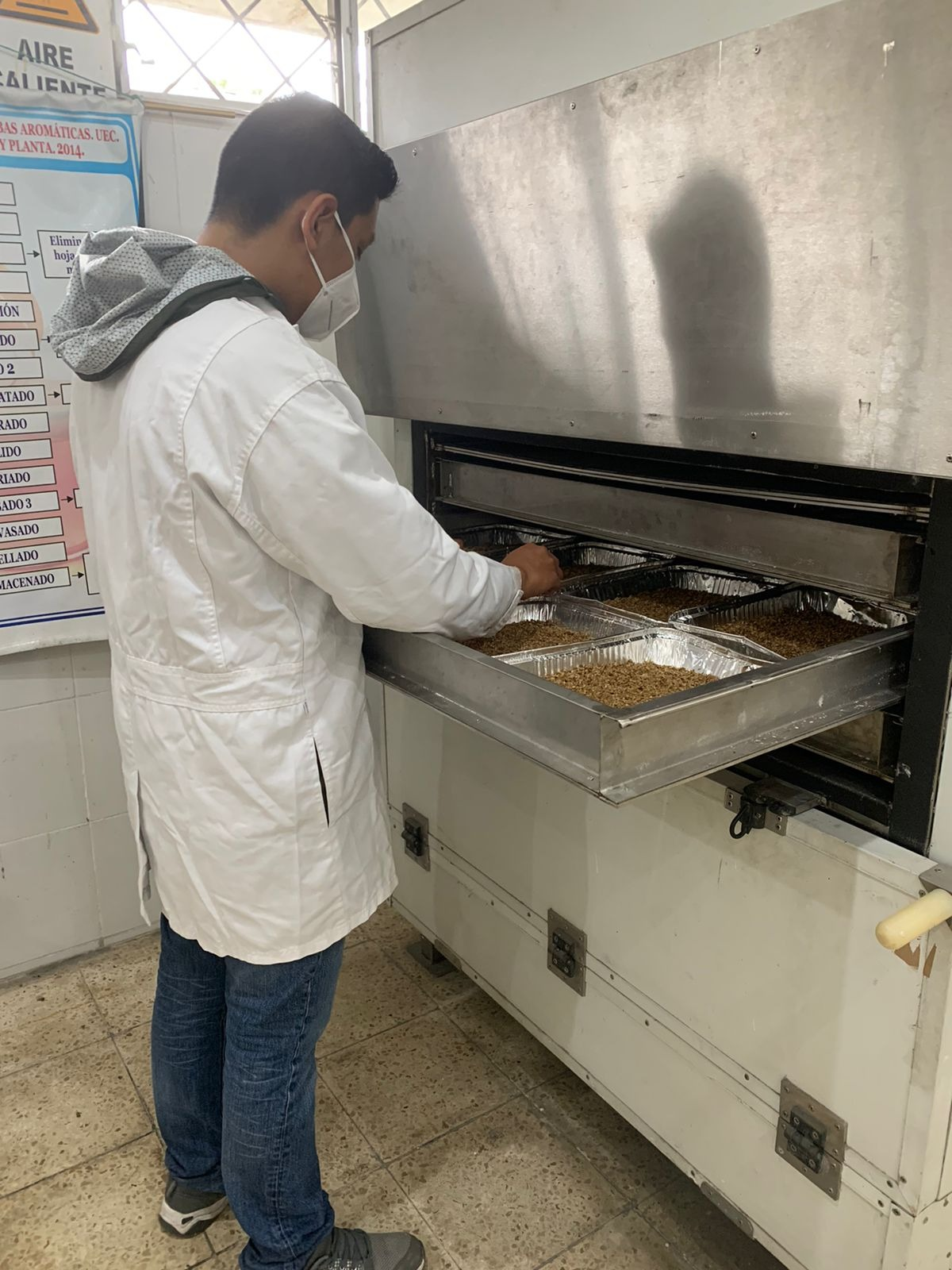 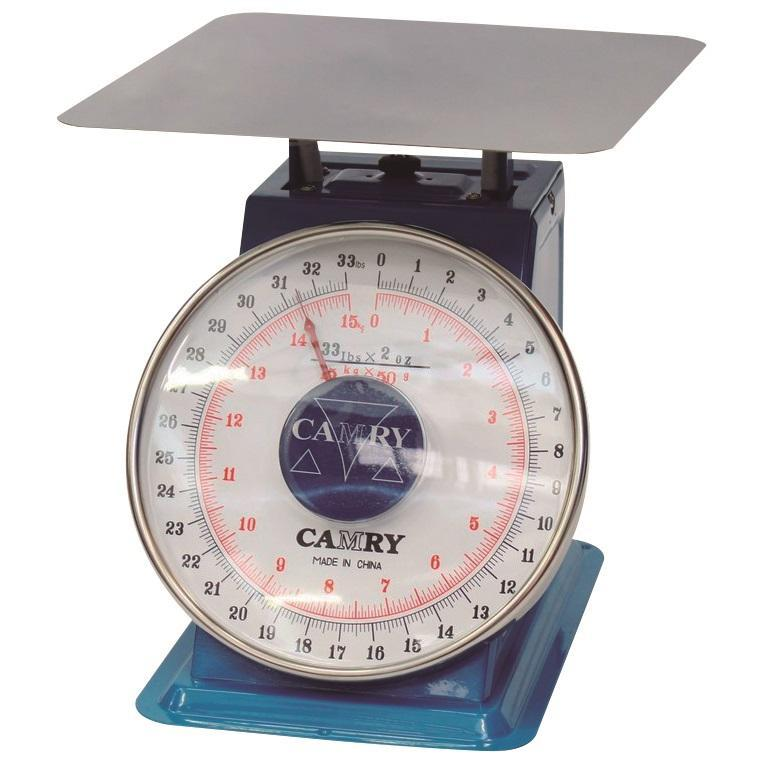 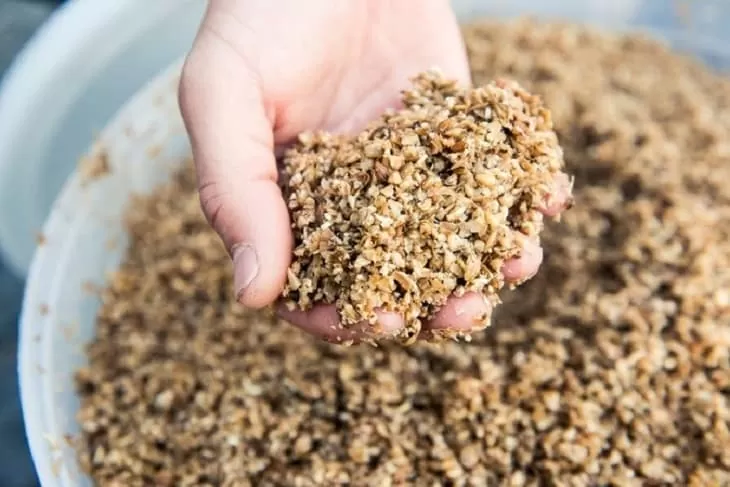 Deshidratación
Prensado
Pesado
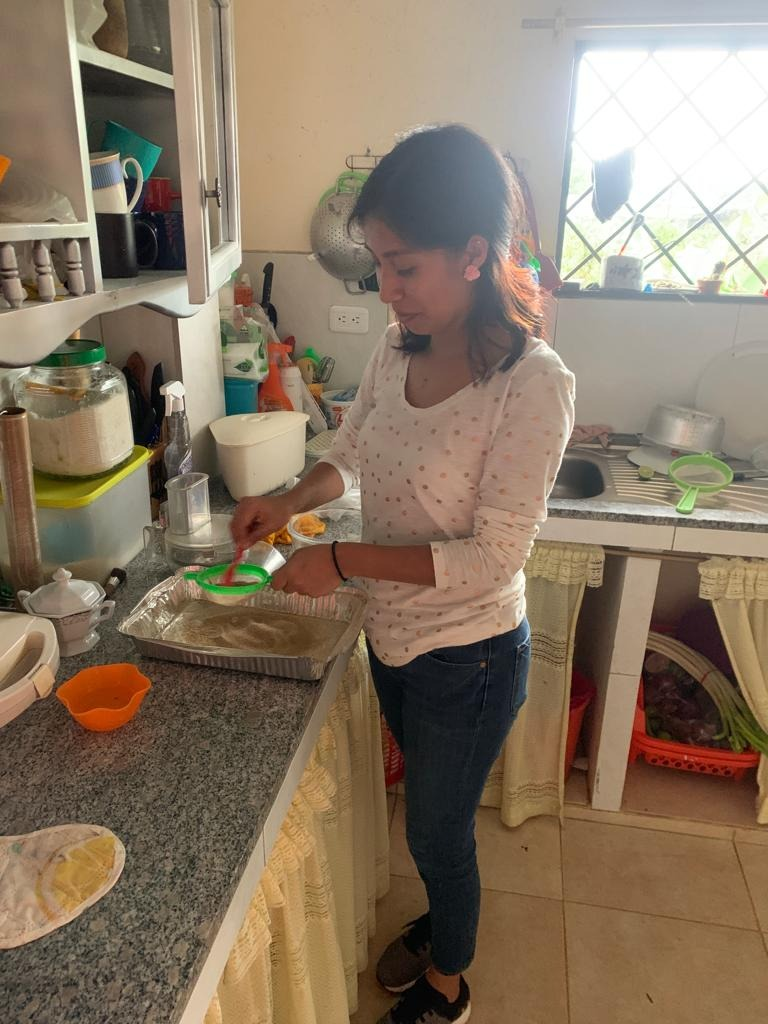 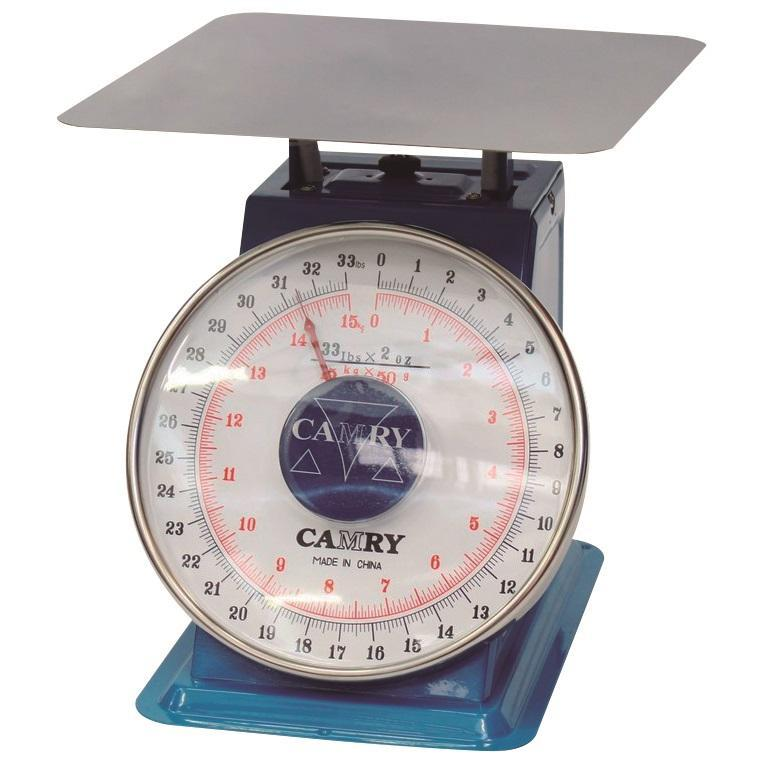 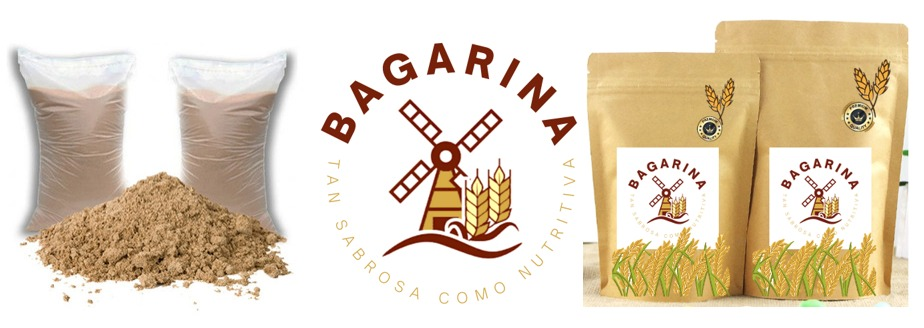 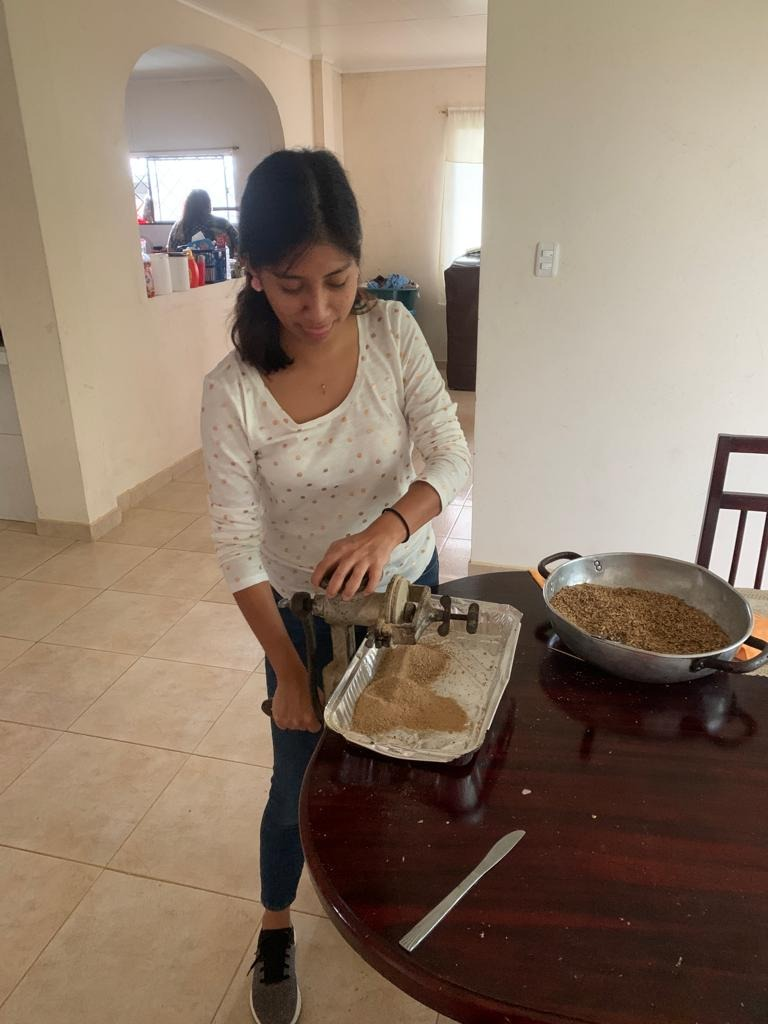 Empaquetado
Tamizado
Molienda
Pesado
Aplicación de Nisina
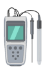 Análisis físico-químicos: pH, acidez, grasa.otros.
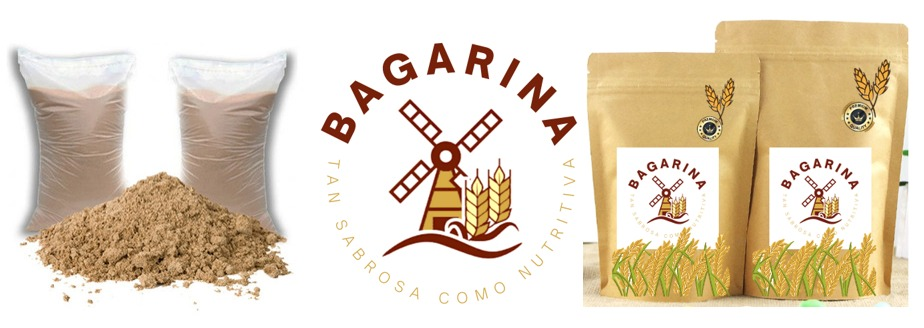 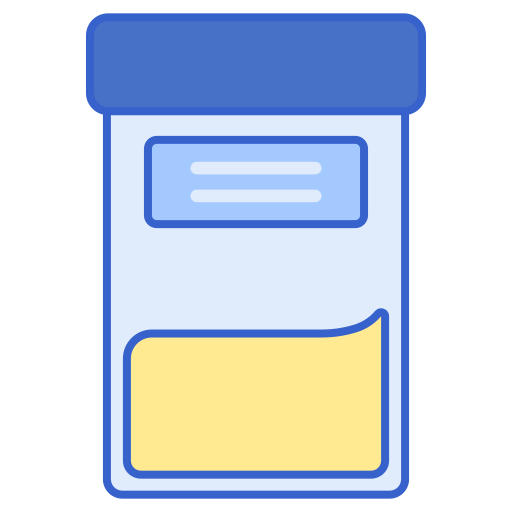 Análisis microbiológicos: mohos-levaduras, aerobios mesófilos y enterobacterias.
Aplicación por aspersión: concentración en ppm + 3 mL de Agua destilada.
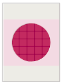 Variables a Medir
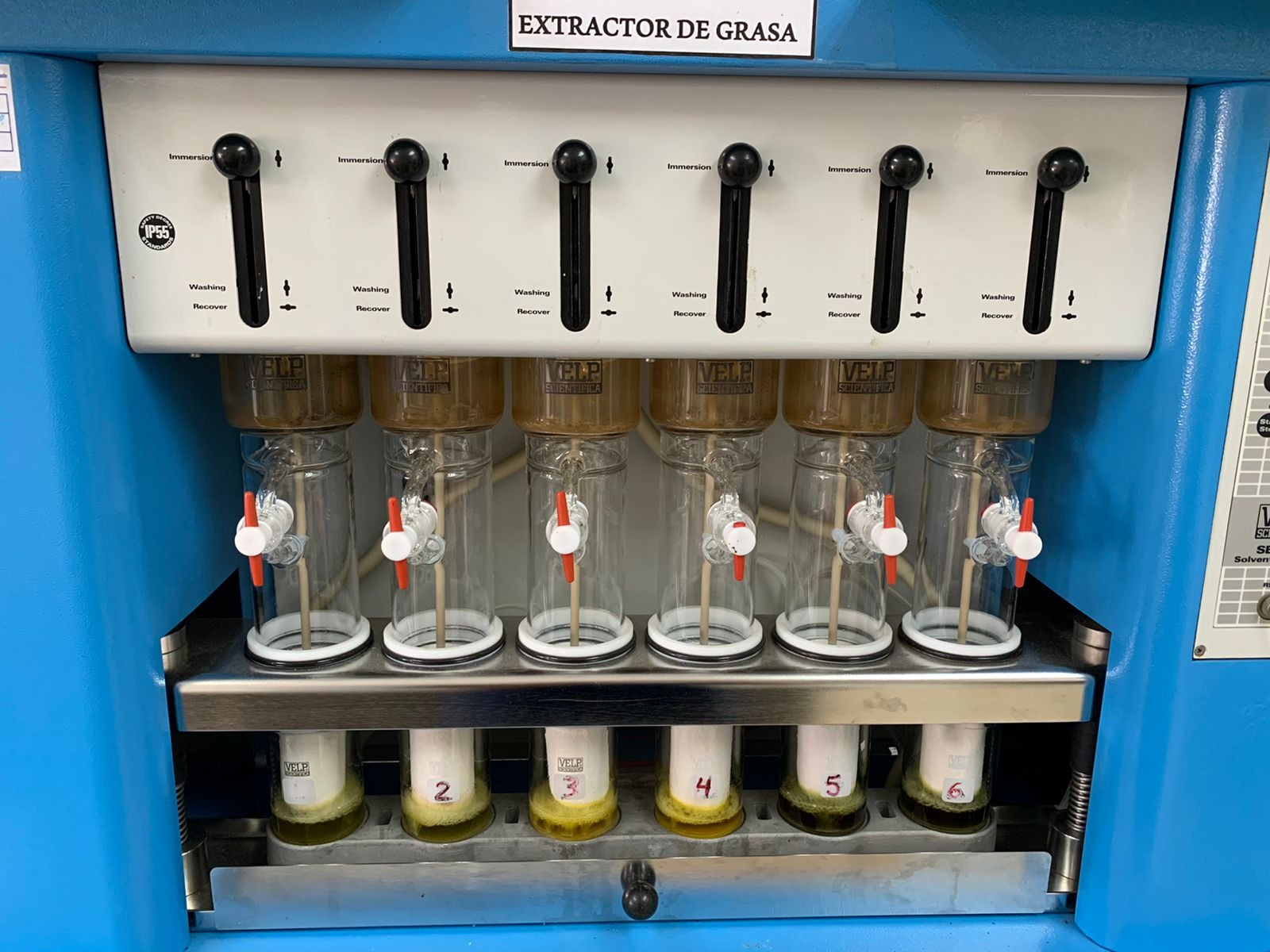 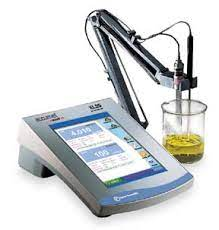 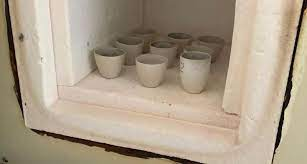 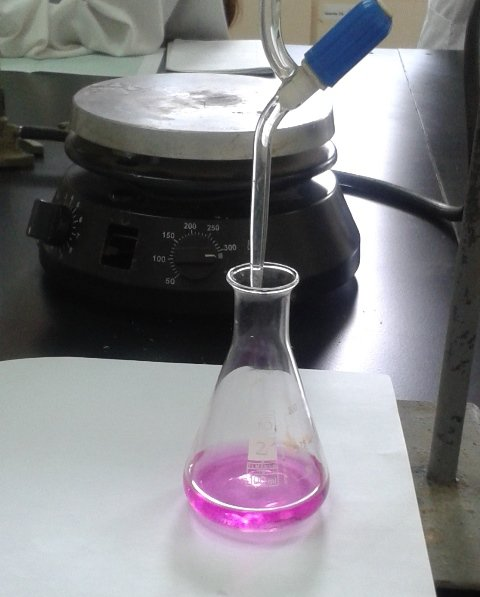 Ceniza
Grasa
Acidez titulable
pH
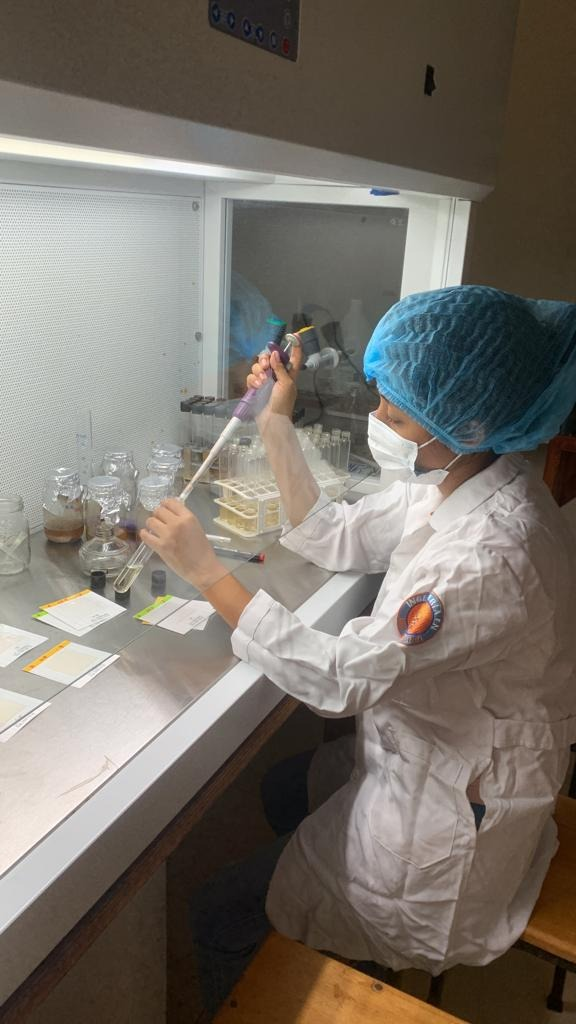 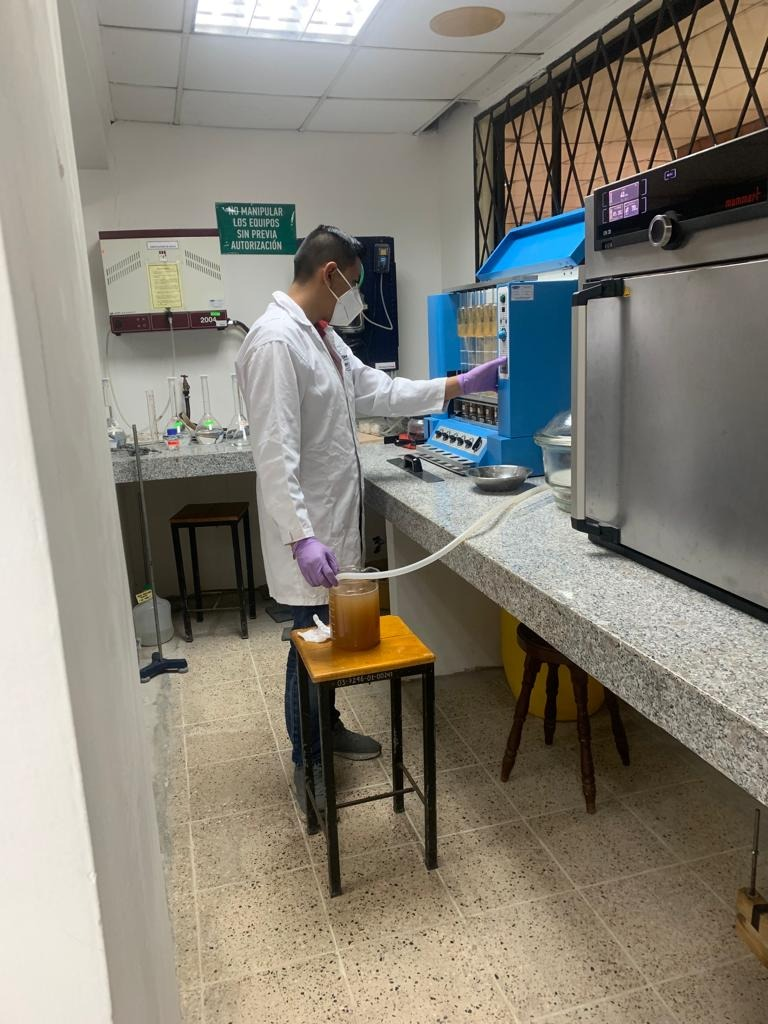 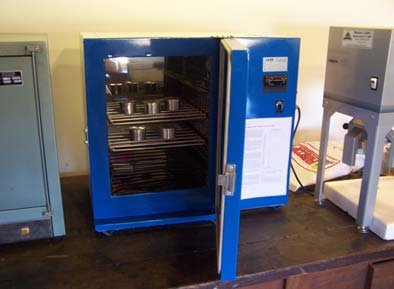 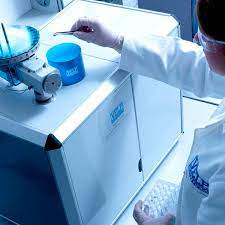 Proteína
Humedad
Calidad Microbiológica
Fibra bruta
Balance de materia
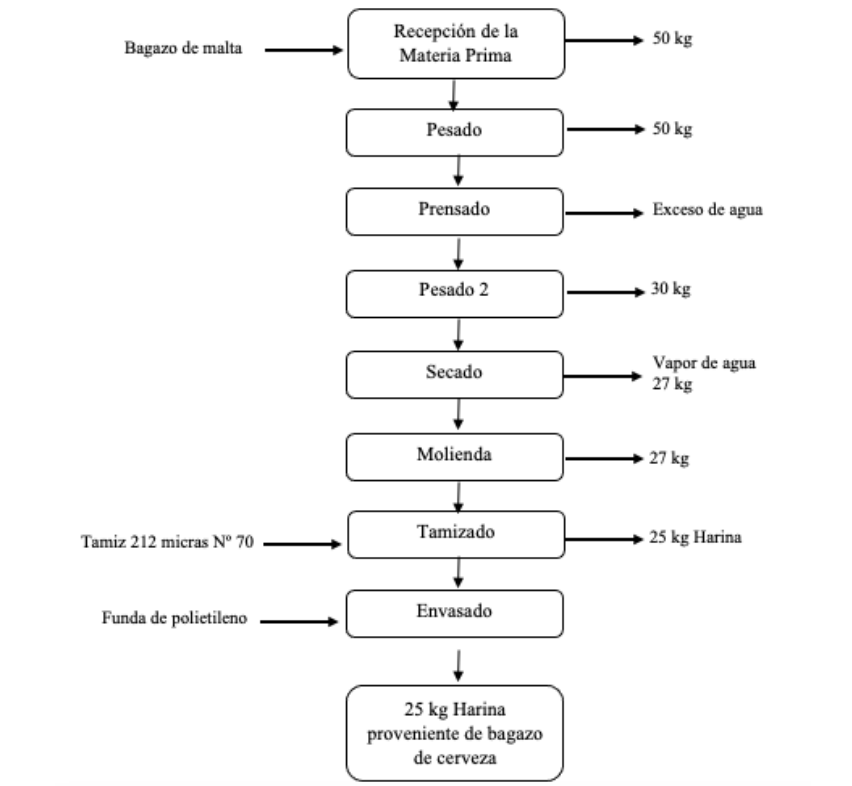 Rendimiento
Se determinó que existe una relación 2:1, es decir, por cada 2 kg de bagazo húmedo se obtiene 1 kg de harina.
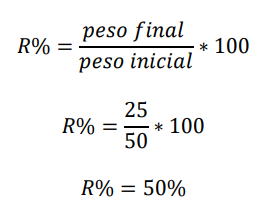 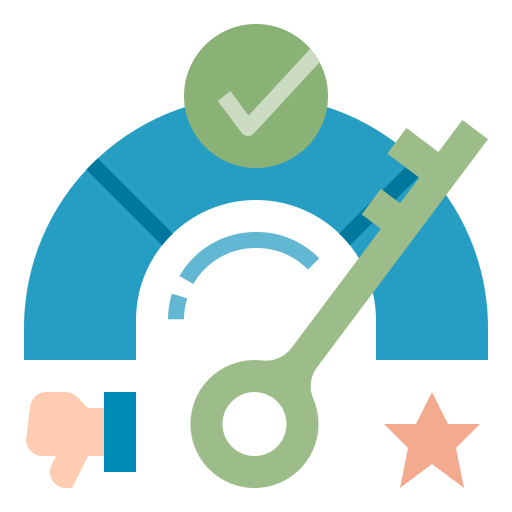 Caracterización Físico-química
Factor A
INEN 522
2013
INEN 523
1980
INEN 526
2013
INEN 520
2013
AOAC 920.87
1996
INEN 518
1980
INEN 
521
1980
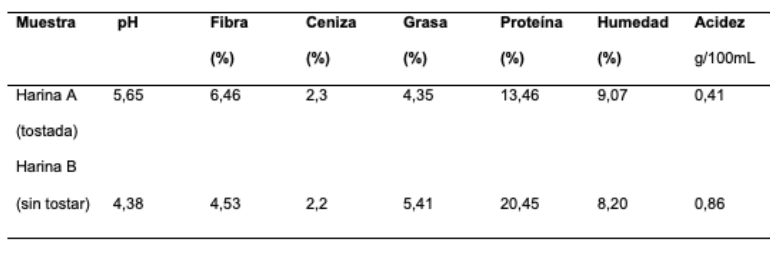 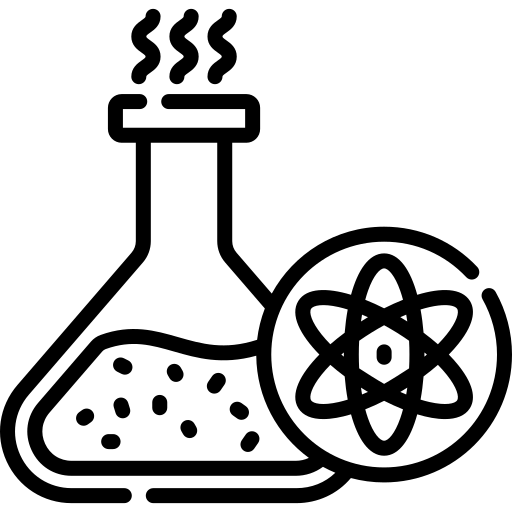 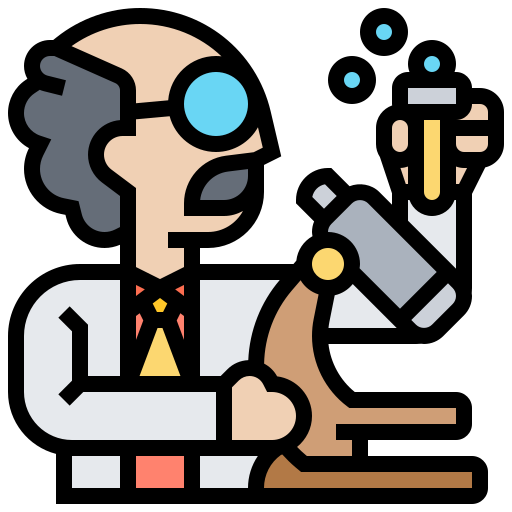 Factor B
Concentración 
0 ppm: 0.64			
100-300 ppm: 0.72-0.73
DS
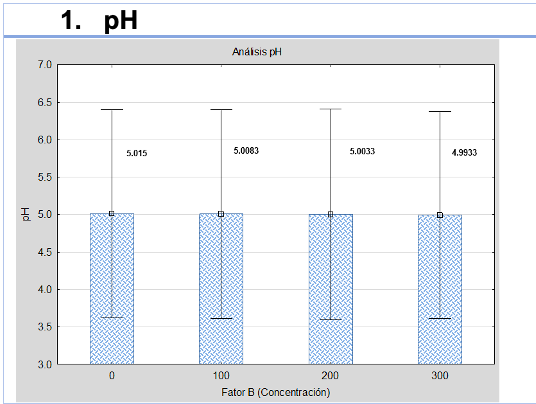 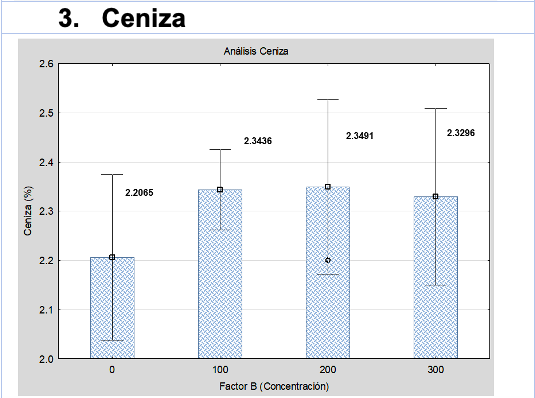 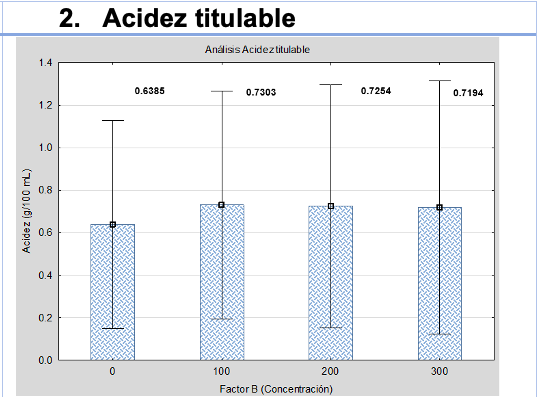 Concentración 
0 ppm: 5.01			
100-300 ppm: 4.99 -5.01
Concentración 
0 ppm: 2.21			
100-300 ppm: 2.33-2-35
DS
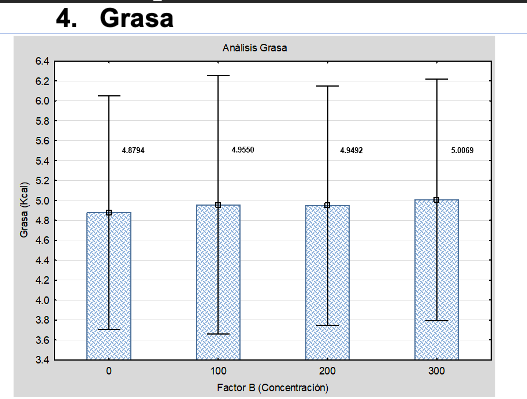 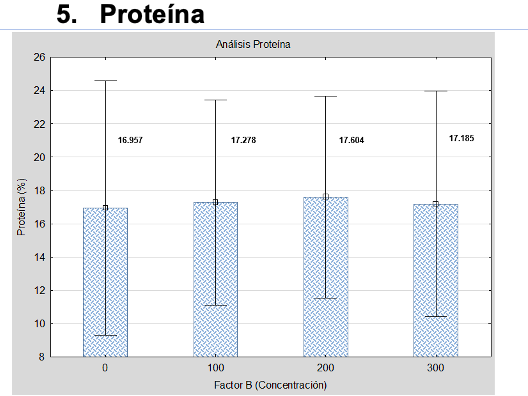 Concentración 
0 ppm: 16.96
100-300 ppm: 17.19-17.60
DS
Concentración 
0 ppm: 4.88	
100-300 ppm: 4.96-5.01
DS
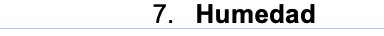 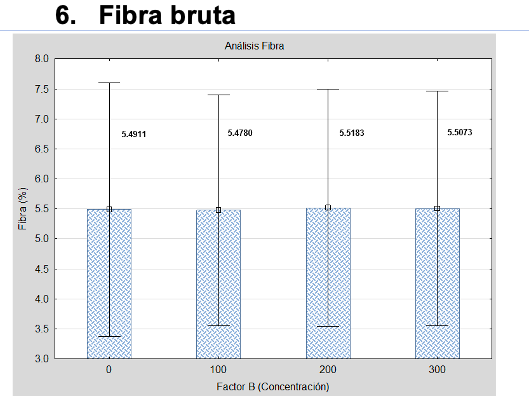 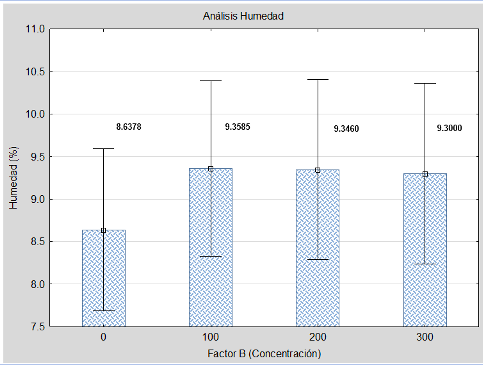 Concentración 
0 ppm: 8.64
100-300 ppm: 9.30-9.36
DS
Concentración 
0 ppm: 4.49
100-300 ppm: 4.48-5.52
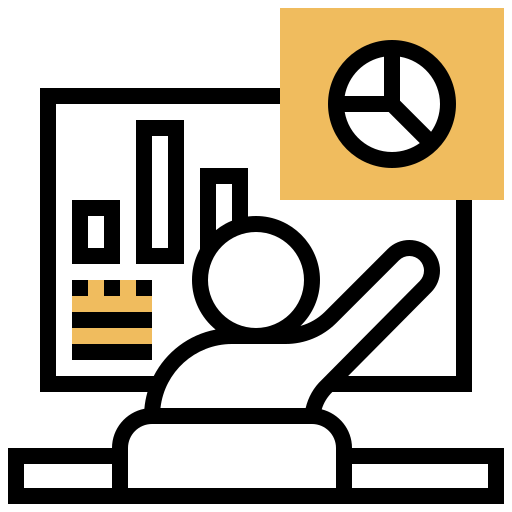 Interacción A*B
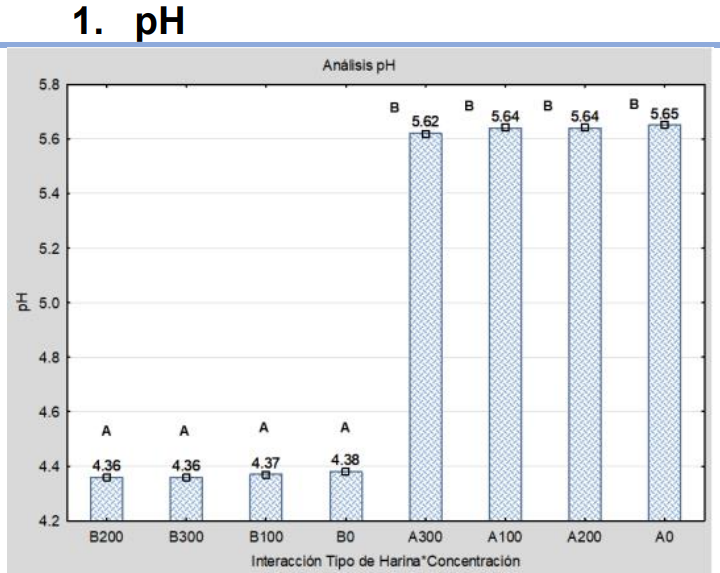 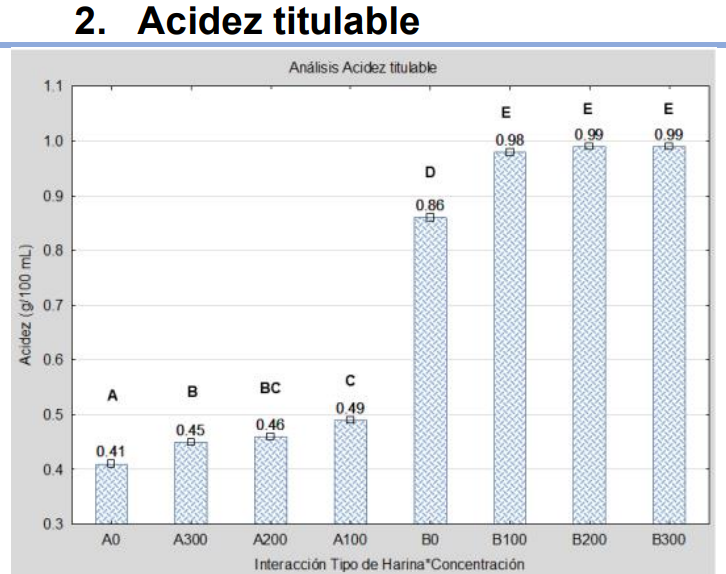 El pH de los dos tipos de harina es ácido, siendo los valores Harina A 5.65 y Harina B 4.38, actualmente no se ha establecido el rango óptimo de pH que debe tener el bagazo de cerveza para ser empleado como materia prima.
En acidez titulable se obtuvo para la Harina A 0.4529 (g/100 mL) y para la Harina B 0.9539 (g/mL), este análisis es de suma importancia porque nos ayuda a determinar si existe o no proliferación de bacterias, microorganismos y hongos en los alimento.
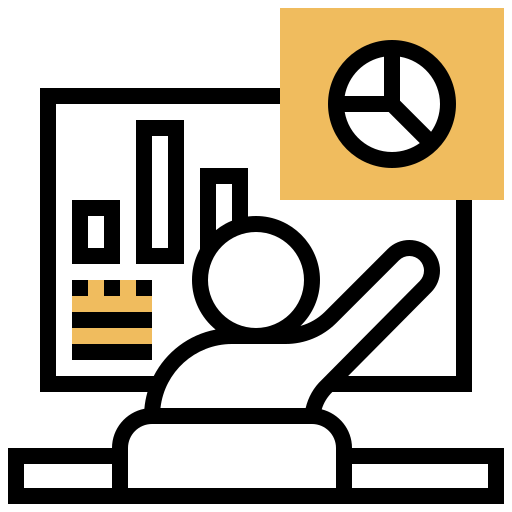 Interacción A*B
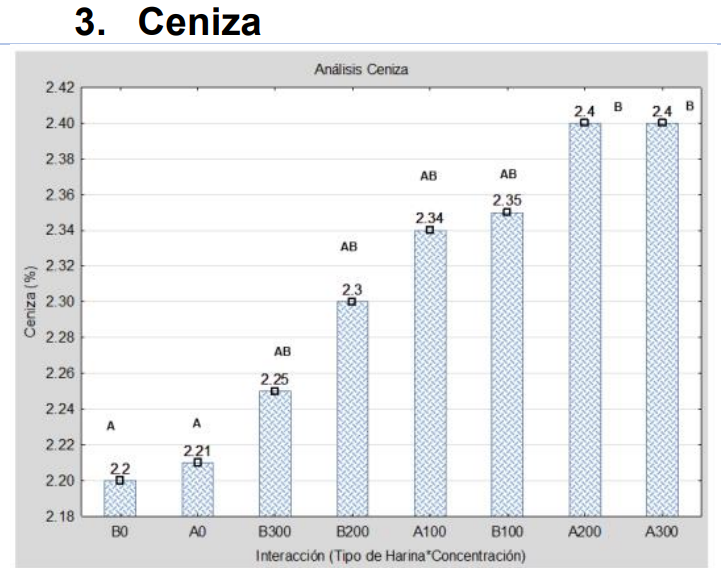 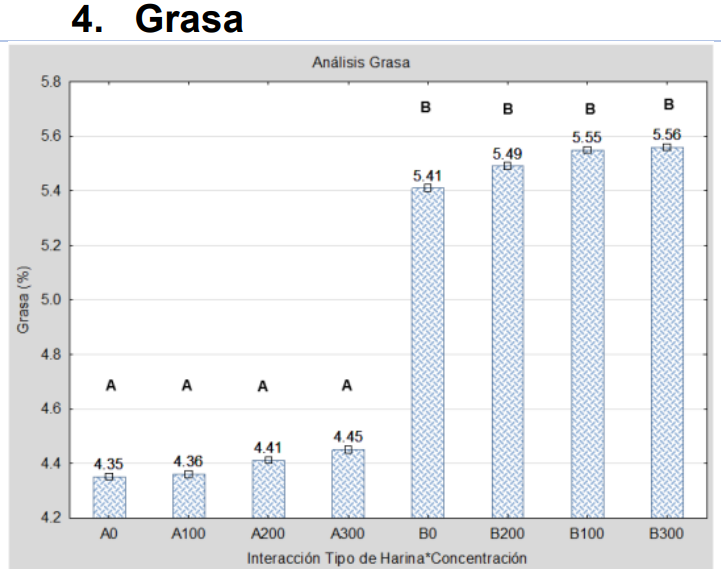 Según las normas Argentinas, el porcentaje de ceniza que debe tener el bagazo de cerveza es de 2.5 a 4.5%, esto indica el porcentaje de materia inorgánica presente, los valores obtenidos fueron Harina A 2.3% y Harina B 2.2%.
El bagazo de cerveza debe tener un valor promedio de grasa o lípidos entre 3.9 y 18% según las normas de Argentina, en nuestra investigación se obtuvo para Harina A 4.35% y Harina B 5.41%.
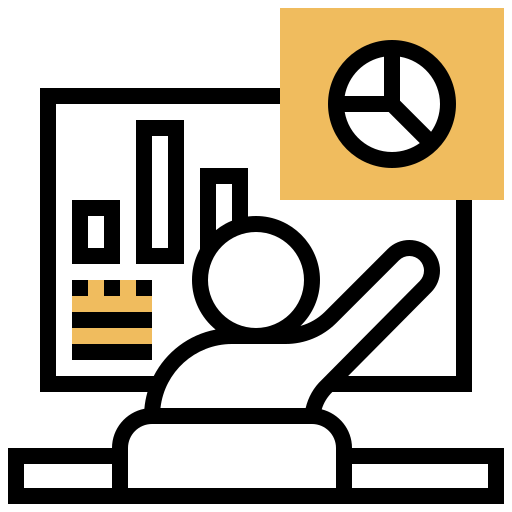 Interacción A*B
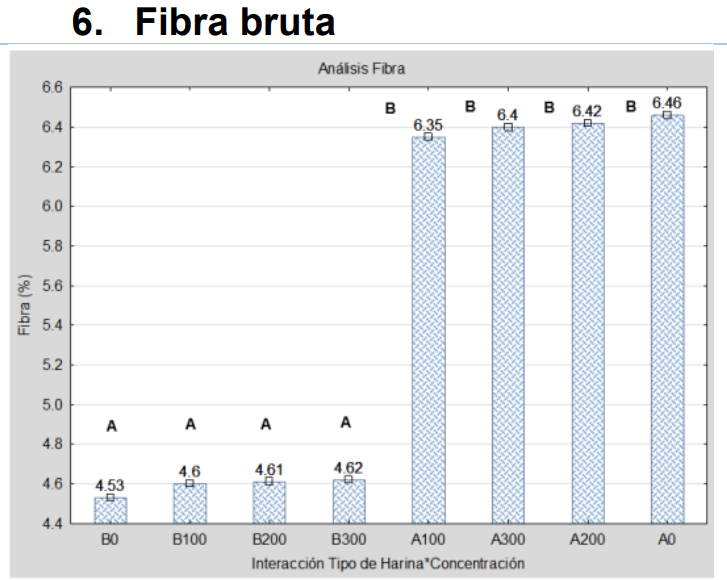 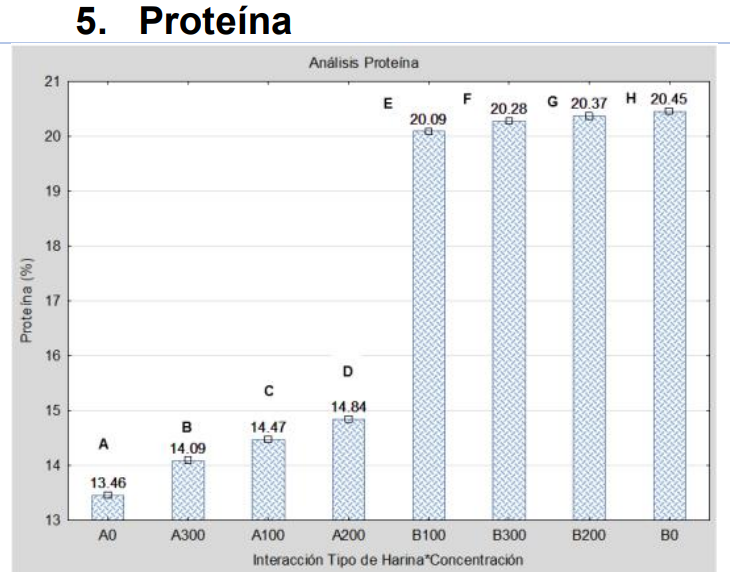 El porcentaje promedio de fibra en bagazo de cerveza es 7-8 % según las normas Argentinas, en nuestra investigación se obtuvo dos resultados correspondientes a la harina A con 6.46% y la harina B con 4.53%.
Según las normas Argentinas,  el bagazo de cerveza debe tener un valor de 17-19% de proteína, en esta investigación se observó que la Harina A contiene un porcentaje de proteína en un rango entre 13 – 14%, mientras que en la Harina B el valor es de 20%.
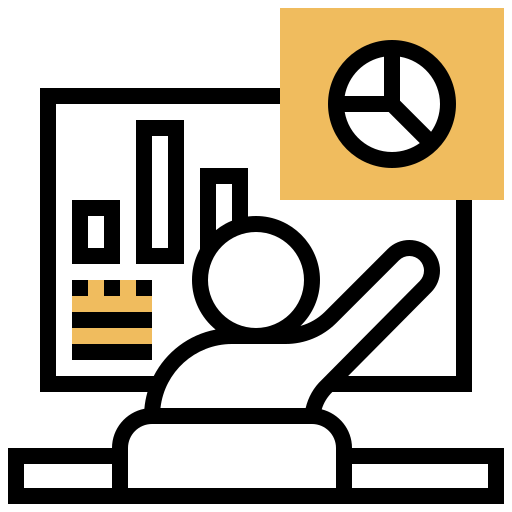 Interacción A*B
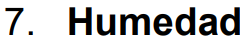 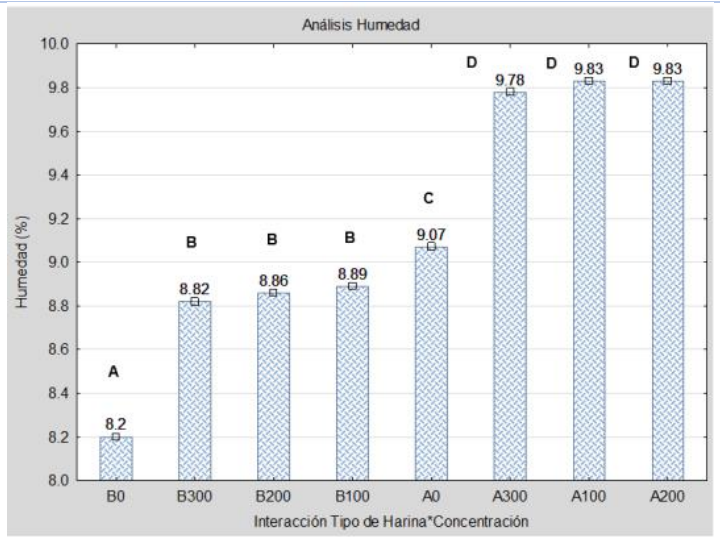 El valor máximo de humedad que debe tener el bagazo es de 12% según las Normas Argentinas para evitar su descomposición, debido a que si excede el porcentaje el bagazo sería susceptible a degradación por parte de microorganismos. Los valores de humedad obtenidos en la investigación fueron Harina A de 9.07% y Harina B 8.20%.
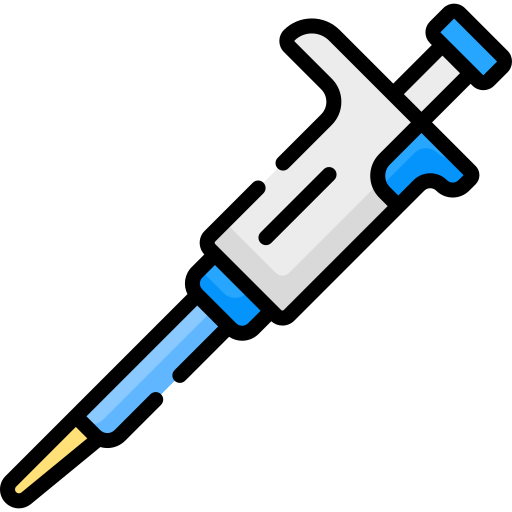 Calidad Microbiológica
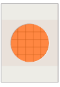 Mohos y Levaduras
Aerobios mesófilos
Enterobacteriaceae
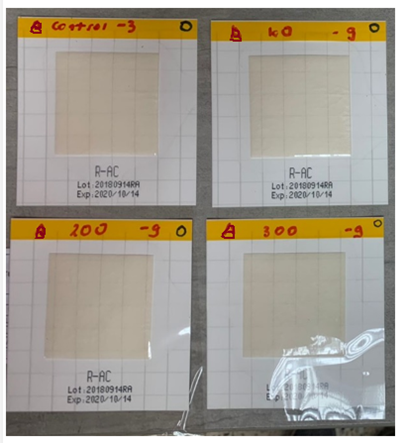 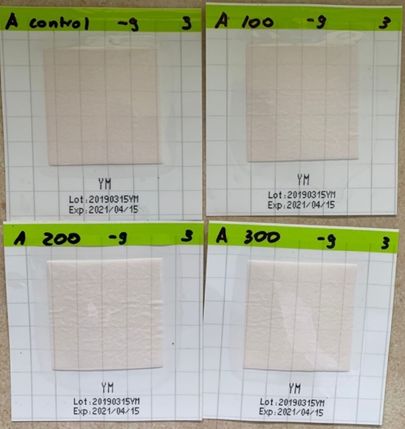 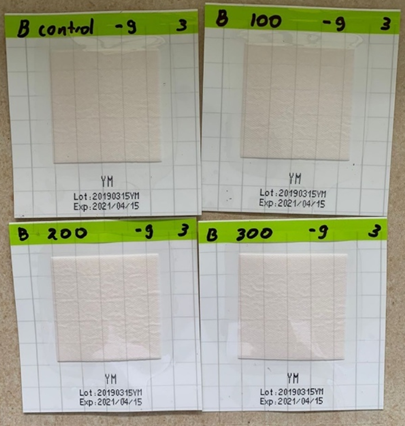 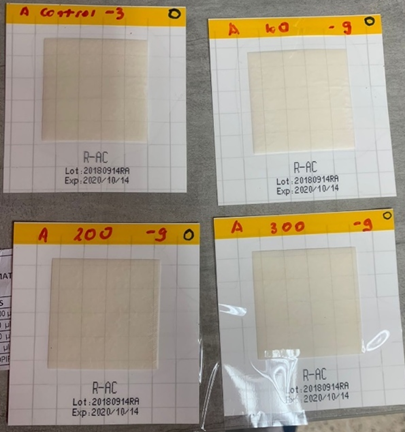 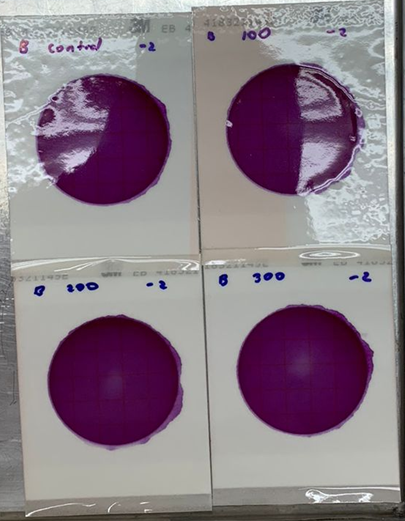 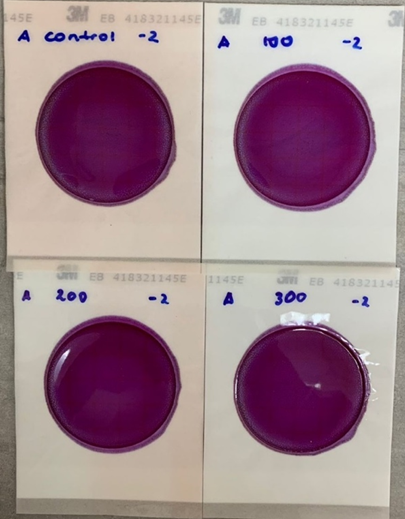 En la presente investigación se determinó la ausencia de microorganismos como son: aerobios mesófilos, mohos y levaduras y enterobacterias, esto nos permite conocer y monitorear la calidad sanitaria del producto.
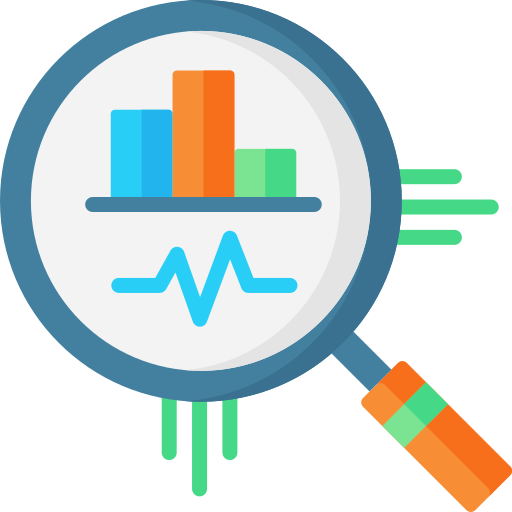 Análisis Conglomerados
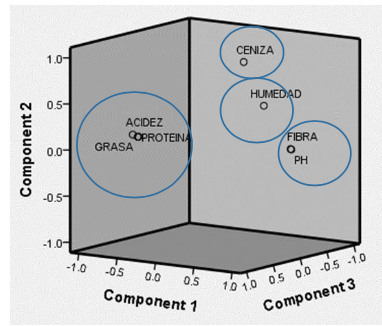 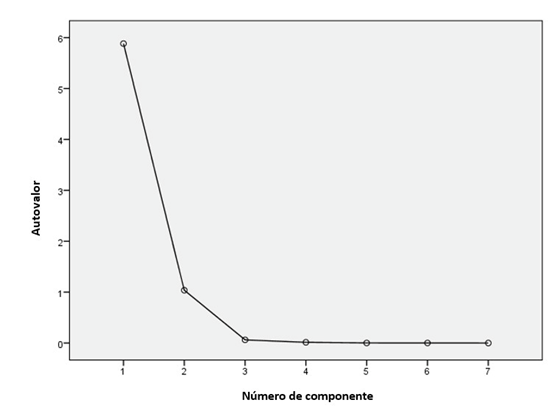 Se muestra la conformación de los componentes, siendo el primer componente: variables acidez, proteína y grasa. El segundo componente: variables fibra y pH. El tercer componente: variable humedad y el cuarto componente por la variable ceniza.
Se visualizó dos componentes principales que presentan mayor porcentaje de explicación de la varianza, las cuales corresponden a las variables pH y acidez, mientras que a partir de la tercera variable se observa autovalores menores a 1 que no se consideran relevantes en la investigación.
Análisis Organoléptico
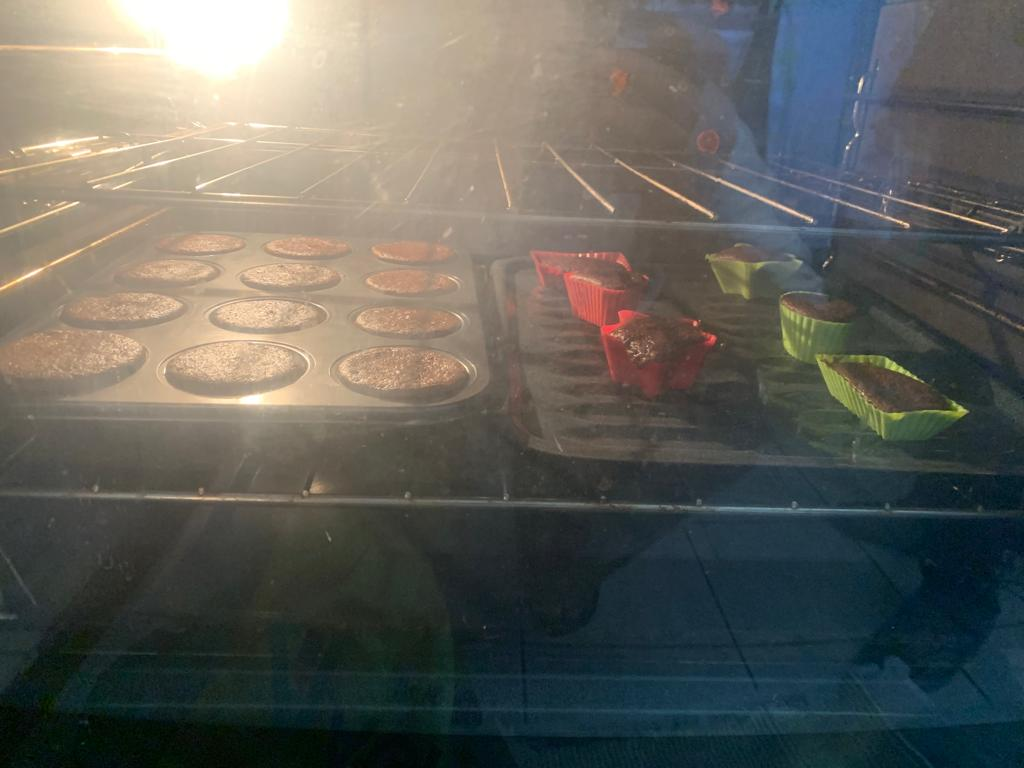 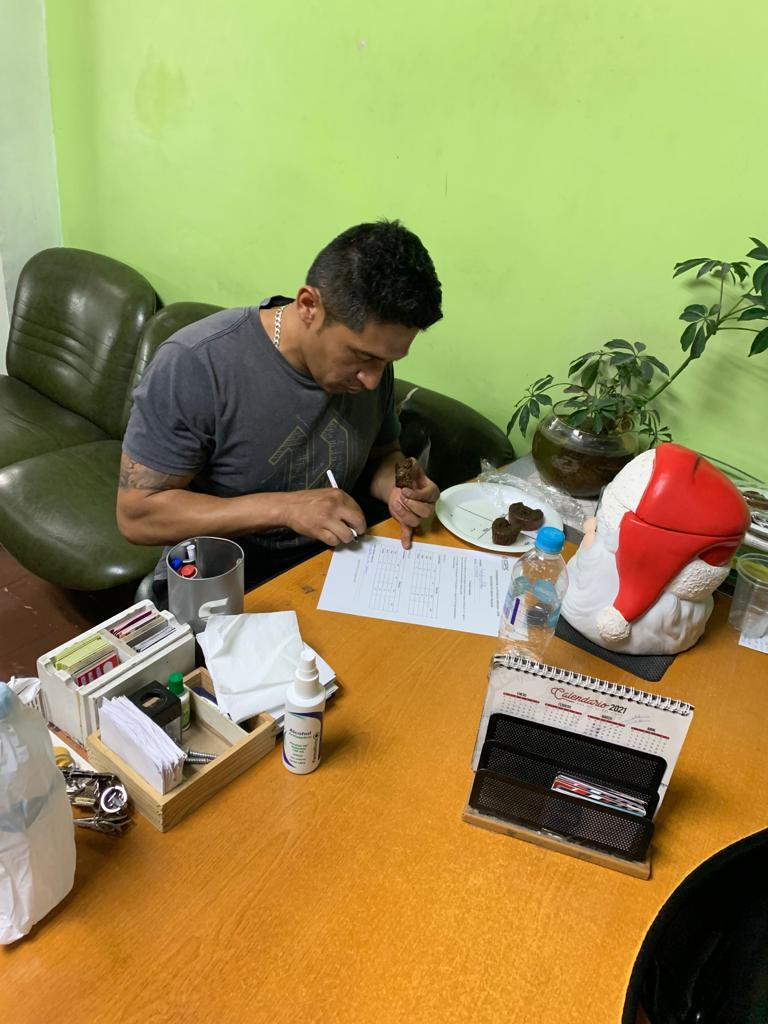 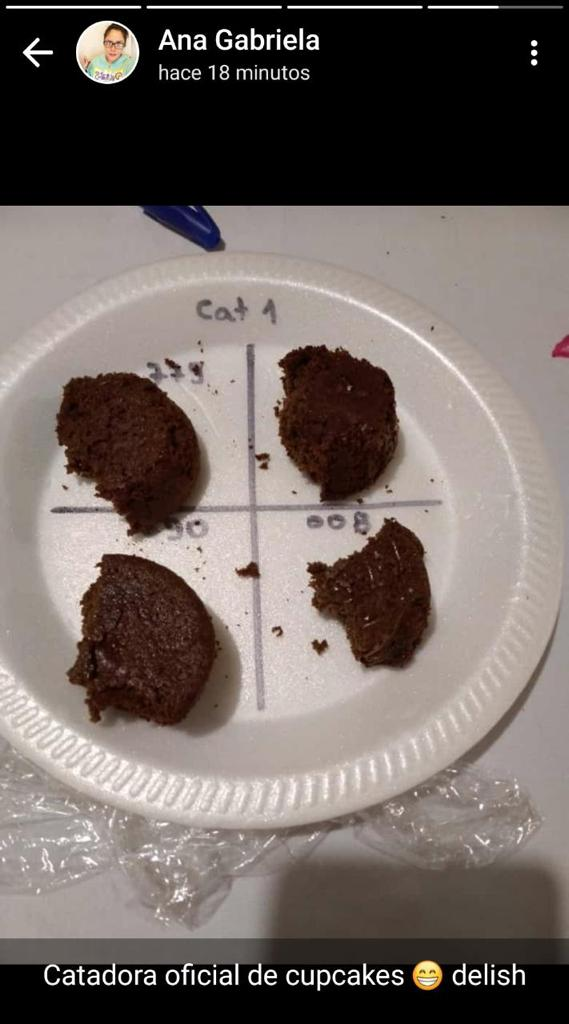 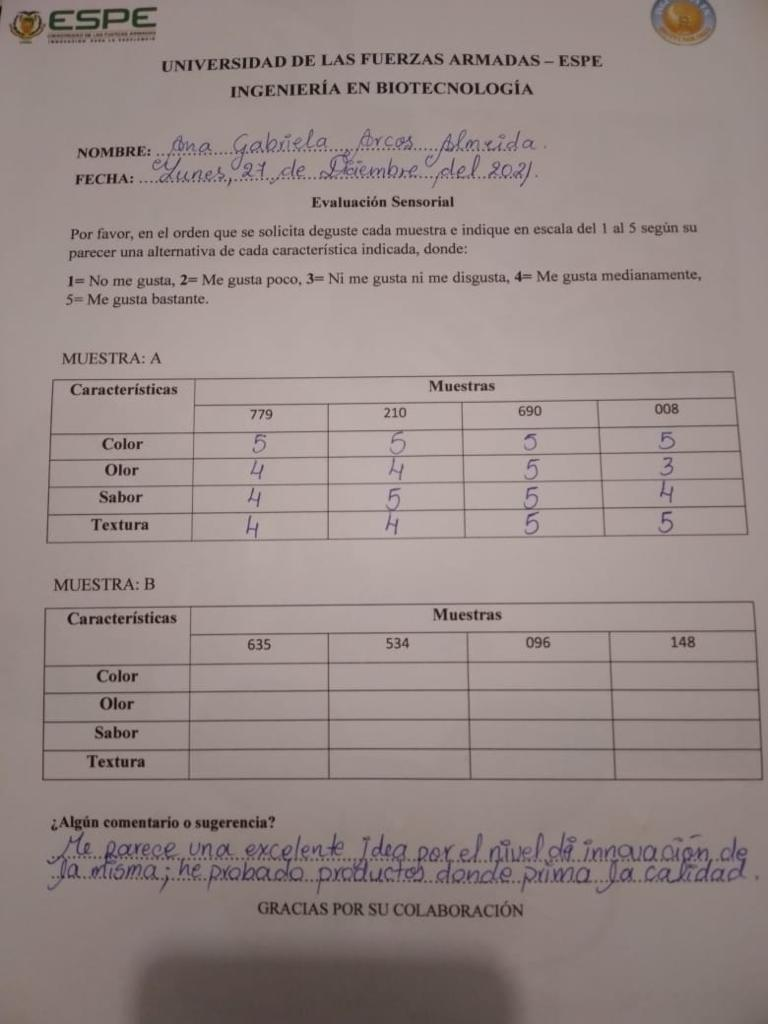 Preparación de la muestra
Encuesta
Catación
Catación
Análisis Organoléptico
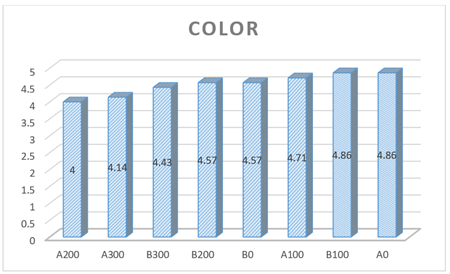 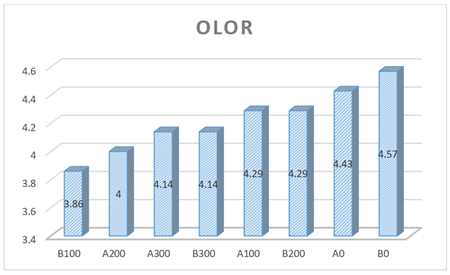 El mejor tratamiento parámetro olor fue B0 (Harina sin tostar + sin conservante).
El mejor tratamiento para el parámetro color fue A0 (Harina tostada + sin conservante) y B100(Harina sin tostar + 100 ppm).
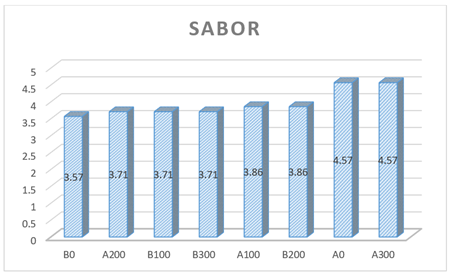 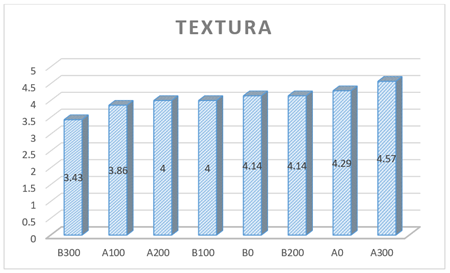 El mejor tratamiento para el parámetro sabor fueron A300 (Harina tostada + 300 ppm) y A0 (Harina tostada + sin conservante).
El mejor tratamiento para el parámetro textura fue A300 (Harina tostada + 300 ppm)
Conclusiones
Factor A (Tipo de harina)
De acuerdo a los parámetros evaluados tanto fisicoquímicos como microbiológicos, se concluye que la Harina A (tostada), proporcionó mejores resultados por lo cual se acepta la hipótesis alternativa, donde indica que el tipo de harina si influye en la conservación mediante la aplicación de nisina.
Factor B (Concentración de nisina)
De acuerdo a los parámetros con mayor incidencia en la conservación de la harina, se determinó que las mejores concentraciones son 100 y 300 ppm, por lo cual se acepta la hipótesis alternativa del estudio, la misma que indica que la concentración de nisina si influye en la conservación de la harina.
Interacción A*B
Se concluye que los mejores tratamientos fueron: Harina A (tostada) + 300 ppm y Harina B (sin tostar) +100 ppm, esto basado en los parámetros pH y acidez ya que son los factores que afectan la conservación en su almacenamiento.
Se concluye además que los diferentes tratamientos evaluados fueron aceptados por los panelistas al realizar un análisis sensorial, tomando en cuenta que la aplicación de la nisina no influye en los parámetros analizados (color, olor, sabor y textura).
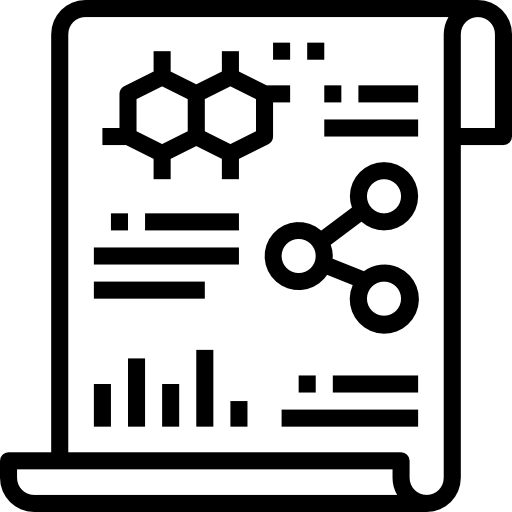 Recomendaciones
Respecto a la aplicación de nisina como bioconservante, se recomienda las concentraciones de 300 ppm para harinas provenientes de bagazo de cebada tostada y la concentración de 100 ppm para harina proveniente de bagazo de cebada sin tostar, esto basado en los diferentes análisis microbiológicos que determinaron la acción inhibitoria de la nisina frente a microorganismos que deterioren y afecten la calidad del producto final.
Referente al empleo de bagazos de cerveza como materia prima, se recomienda el empleo de este residuo industrial por su excelente composición nutricional y fisicoquímica, para la elaboración de nuevos productos alimenticios, además de reducir el impacto ambiental de las industrias alimentarias.
En lo que concierne a los resultados obtenidos en la investigación, se evidenció un gran potencial del bagazo de cerveza como materia prima de productos alimenticios, así como una excelente acción inhibitoria de la nisina como bioconservante de un producto solido homogéneo, es por ello que se recomienda en futuras investigaciones utilizar bagazos provenientes de otros estilos de cerveza como las denominadas rojas y negras, con la finalidad de estandarizar la concentración óptima de nisina dependiendo del bagazo, para una mejor bioconservación del producto final.
GRACIAS!